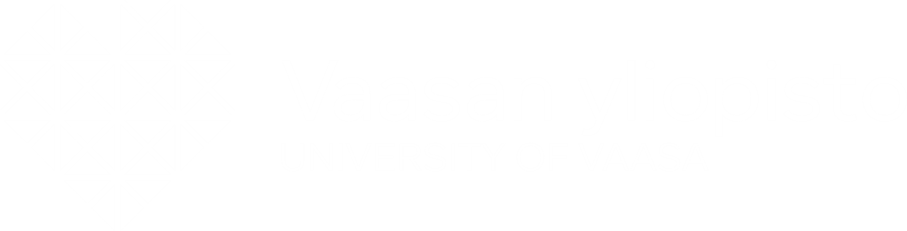 SATE2180Kenttäteorian perusteetInduktanssi ja magneettipiiritSähkötekniikka/MV
F
Induktanssin määrittäminen
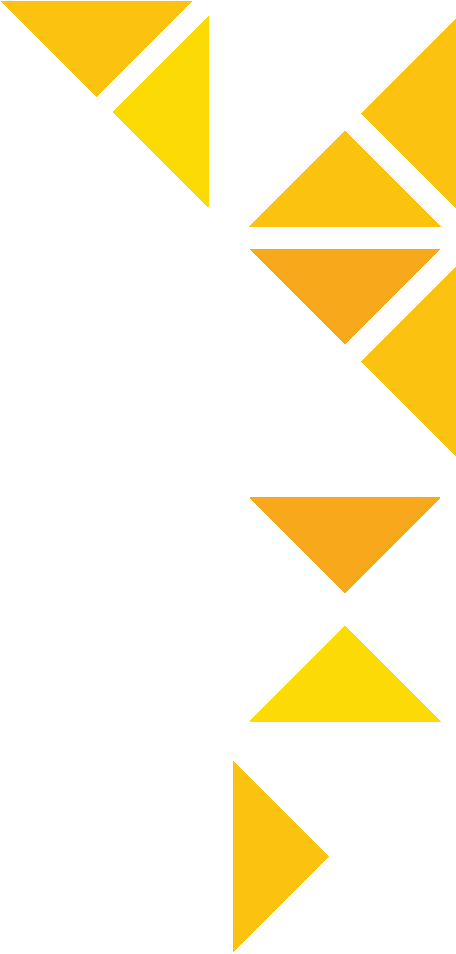 H
Sb
Virta I kulkee johtimessa, jonka poikkipinta on Sa
I
Sa
Virta I aiheuttaa magneettikentän voimakkuuden H ja magneettivuon tiheyden B = mH, jolloin vuo F pinnan Sb läpi on
14.10.2018
Vaasan yliopisto | Sähkötekniikka | SATE2180 Induktanssi ja magneettipiirit
2
F
Virtasilmukan induktanssi
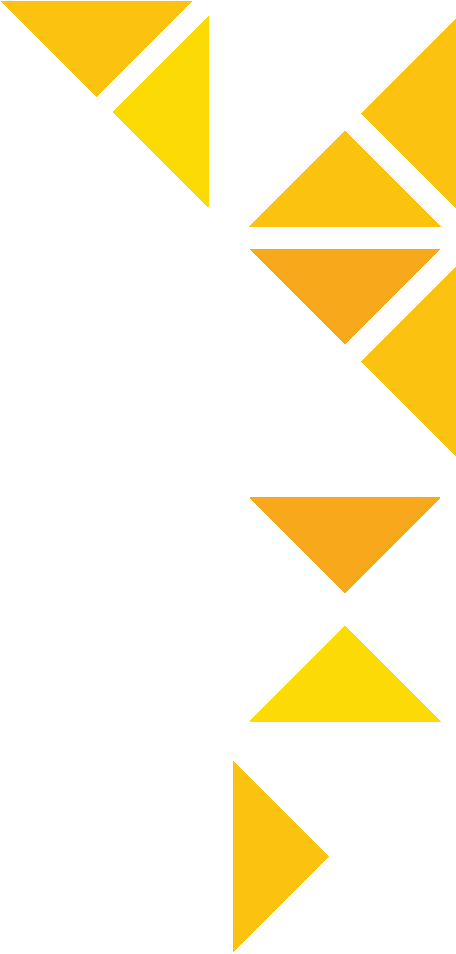 H
Sb
Valitaan pinta Sb siten, että se on virtasilmukan ulkopuolella ja sen läpi kulkee mahdollisimman suuri magneettivuo.
I
Sa
Rakenteen induktanssi:
14.10.2018
Vaasan yliopisto | Sähkötekniikka | SATE2180 Induktanssi ja magneettipiirit
3
Kelan induktanssi
F
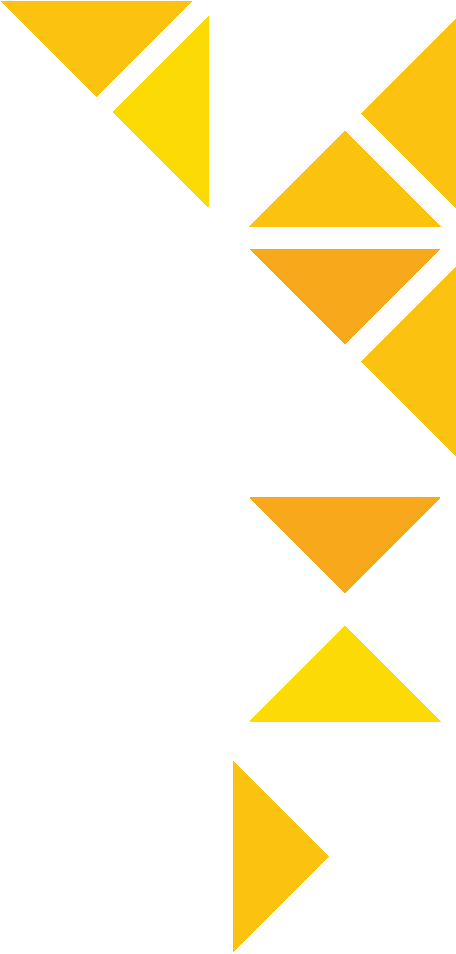 Jos silmukka muodostuu useasta johdinkierroksesta, kelan kierroksien muodostaman pinnan kautta kulkevaa vuota kutsutaan käämivuoksi l:
I
14.10.2018
Vaasan yliopisto | Sähkötekniikka | SATE2180 Induktanssi ja magneettipiirit
4
Faradayn laki ja itseinduktanssi
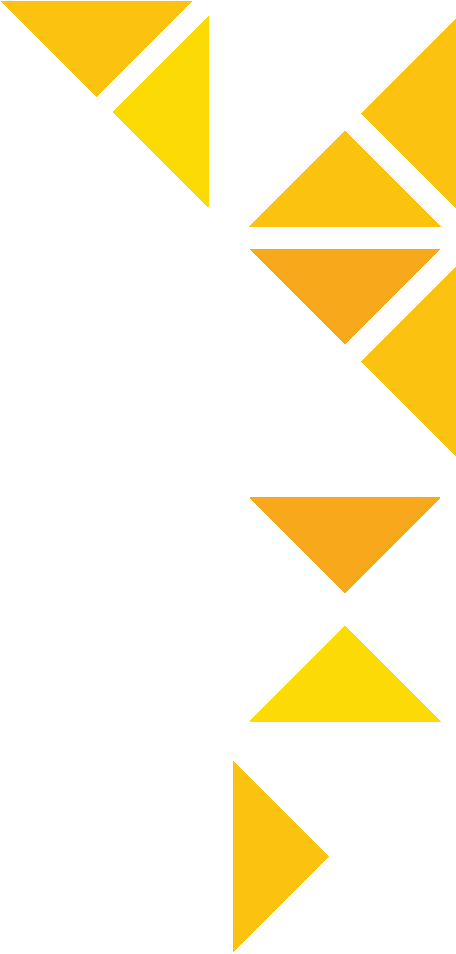 Kulkekoon suljetun silmukan läpi ajan mukaan muuttuva magneettivuo. Tällöin Faradayn lain mukaisesti silmukkaan indusoituu jännite -> virta.
=> Itseinduktanssi L
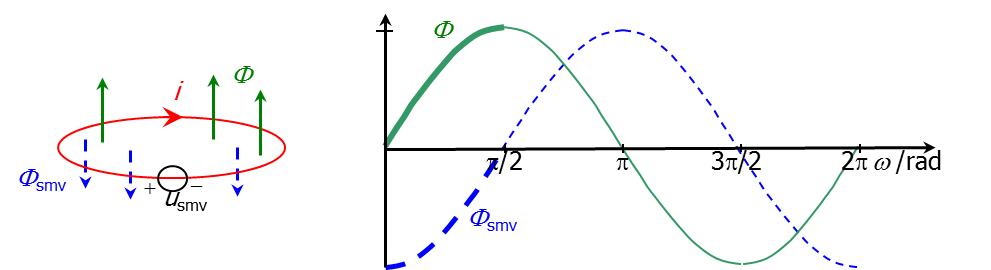 14.10.2018
Vaasan yliopisto | Sähkötekniikka | SATE2180 Induktanssi ja magneettipiirit
5
I
dF
Sisäinen induktanssi
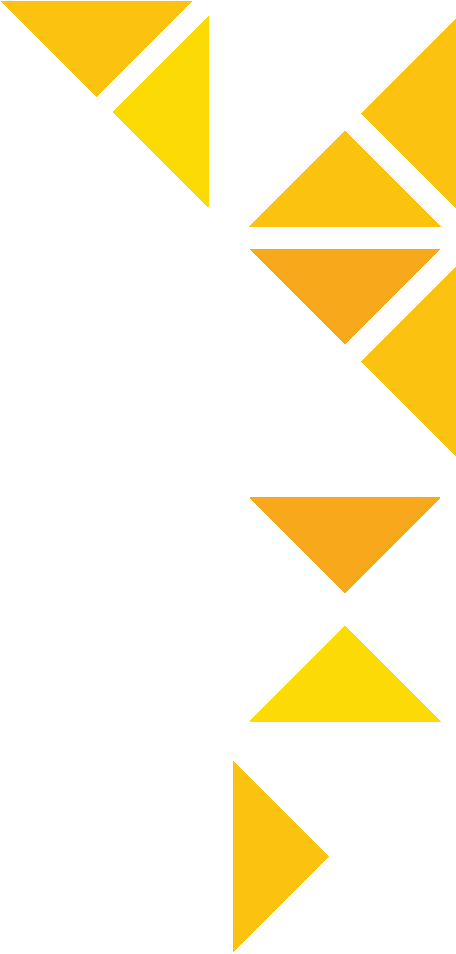 dr
a
Myös johtimen sisälle muodostuu magneettivuo, joka yleensä on huomattavan paljon pienempi kuin ulkoinen induktanssi, ja täten usein jätetään huomiotta.
14.10.2018
Vaasan yliopisto | Sähkötekniikka | SATE2180 Induktanssi ja magneettipiirit
6
i1
j12
Keskinäisinduktanssi
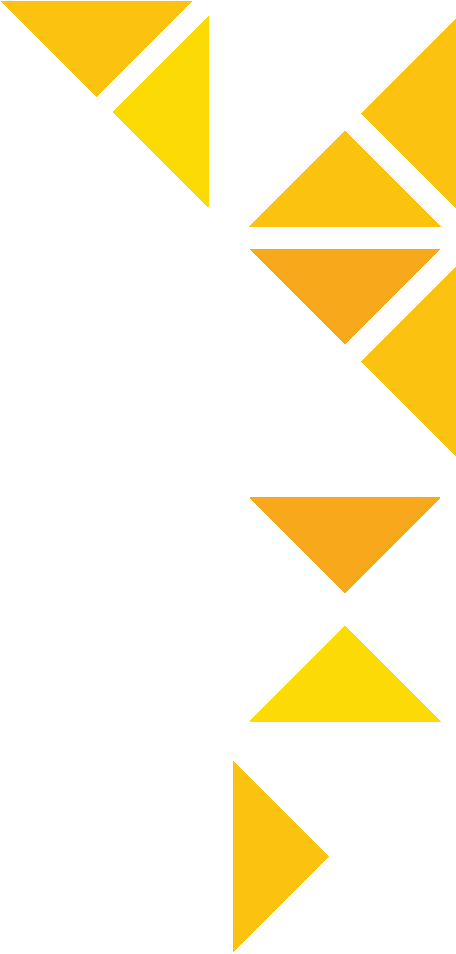 j11
u2
N2
N1
Virrallinen käämi 1 indusoi jännitteen käämiin 2-> keskinäisinduktanssi
14.10.2018
Vaasan yliopisto | Sähkötekniikka | SATE2180 Induktanssi ja magneettipiirit
7
F
Ampèren laki ilmasydämiselle käämille
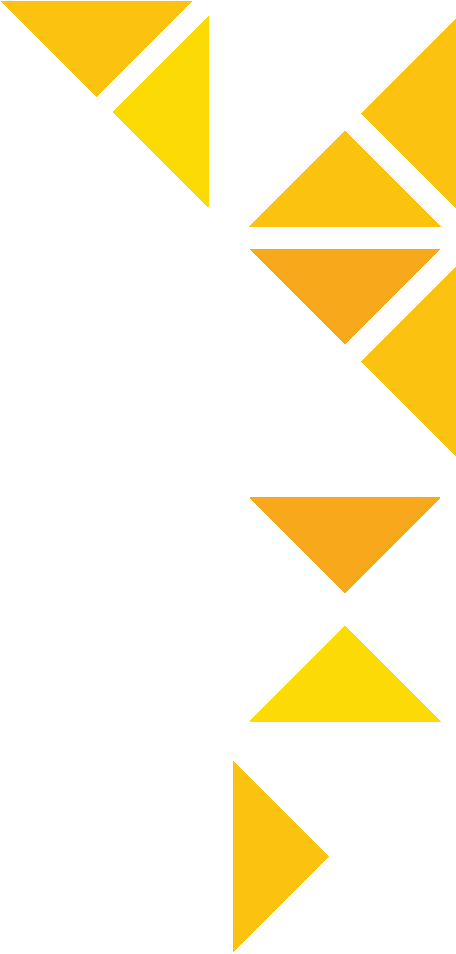 N kierrosta
H, B
14.10.2018
Vaasan yliopisto | Sähkötekniikka | SATE2180 Induktanssi ja magneettipiirit
8
Magneettipiirit
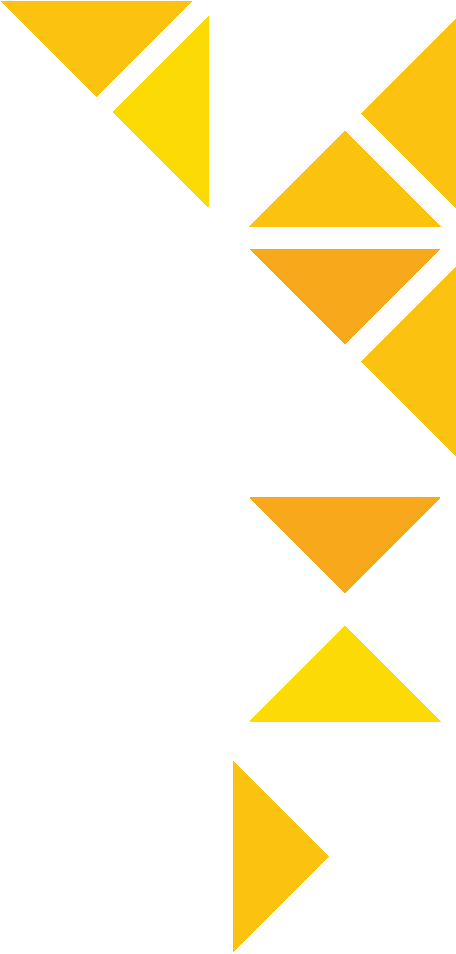 Raudasta valmistetut suuri permeabiliteettiset piirit ovat tärkeitä sähkökoneiden ja muuntajien tekniikassa.Haasteita koneiden analyysille aiheuttaa ferromagneettisten aineiden epälineaarisuus ja hystereesi.
Jos materiaalin permeabiliteetti on suuri, kenttä pysyy toroidin sisällä.
Magneettikenttä toroidissa:
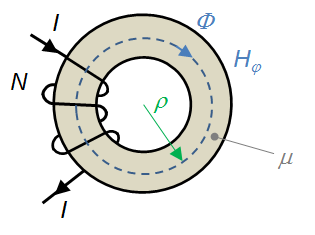 Magneettivuon tiheys on epälineaarisilla aineilla tietty funktio magneettikentästä eli permeabiliteetti m ei ole vakio.
14.10.2018
Vaasan yliopisto | Sähkötekniikka | SATE2180 Induktanssi ja magneettipiirit
9
Magneettipiirit / ilmarako
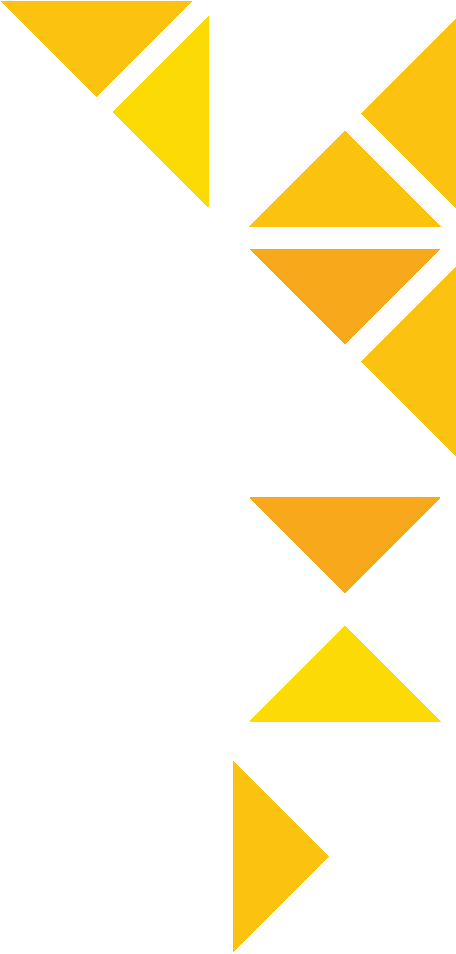 Oletetaan, että toroidin rautasydämeen on tehty kapea ilmarako, jonka pituus on l0.
Ilmaraossa vuo F on sama kuin raudassa, mutta vuo ’pullistuu’ ilmaraossa jonkin verran eli ilmaraon poikkipinta S0 on hieman suurempi kuin raudan SFe.
Magneettikentän voimakkuudet raudassa ja ilmassa poikkeavat huomattavasti toisistaan, koska raudan permeabiliteetti >> ilman:
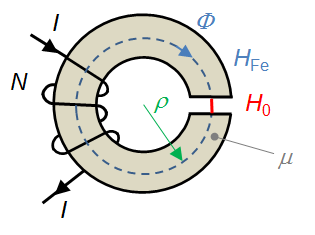 Kokonaismagneettikenttä saadaan kaavalla:
14.10.2018
Vaasan yliopisto | Sähkötekniikka | SATE2180 Induktanssi ja magneettipiirit
10
Analogia magneettipiirien ja sähköpiirien välillä
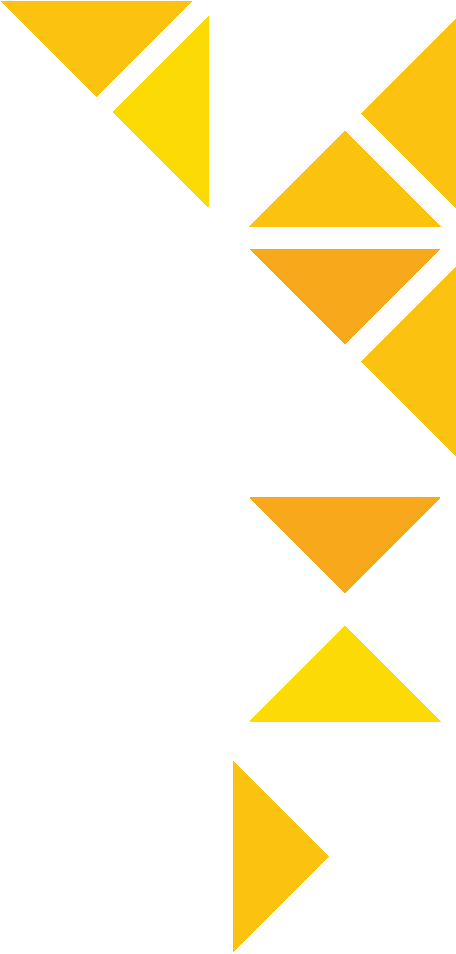 Magnetomotorinen voima F = NI
<=> Sähkömotorinen voima E (lähdejännite)
Magnetomotorisen voiman alenema Hl
<=> Jännitteen alenema U
Magneettikentän vuo F <=> Sähkövirta I
Reluktanssi R <=> Resistanssi R
14.10.2018
Vaasan yliopisto | Sähkötekniikka | SATE2180 Induktanssi ja magneettipiirit
11
Hystereesi
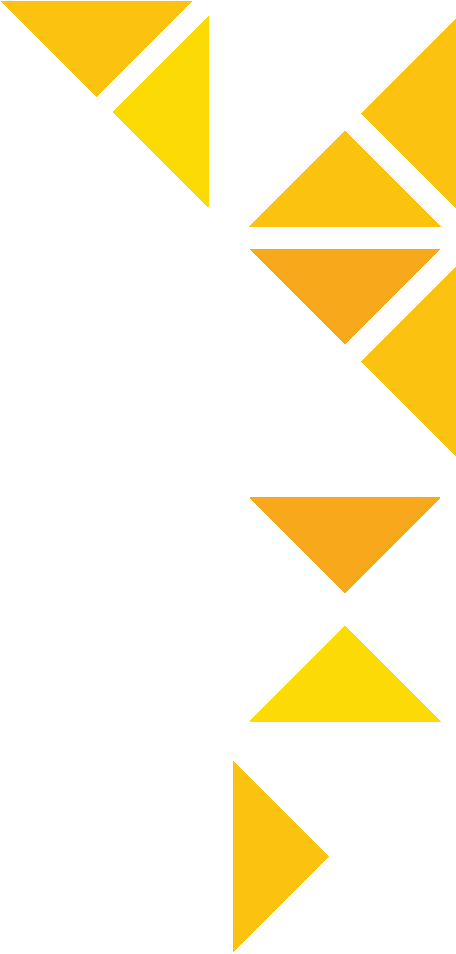 Magneettipiirin väliaineen epälineaarisuus: Permeabiliteetti ei ole vakio => magneettivuon tiheyden B ja magneettikentän voimakkuuden H välinen yhteys etsitään numeerisesti tai graafisesti.
Erityyppisten teräslaatujen hystereesikäyriä. BR on materiaalin remanenssi (jäännösmagnetismi) ja HC sen koersiivisuus (mittaa ferromagneettisen aineen kykyä säilyttää magneettisuutensa sen jälkeen, kun se ulkoinen magneettikenttä on poistettu). Mitä suurempi alue käyrän sisään jää, sitä suurempi on koersiivisuus. Aineen magnetoituminen riippuu ulkoisesta magneettikentästä ja sen muuttumisesta tavalla, joka vastaa käyrän kiertämistä vastapäivään.
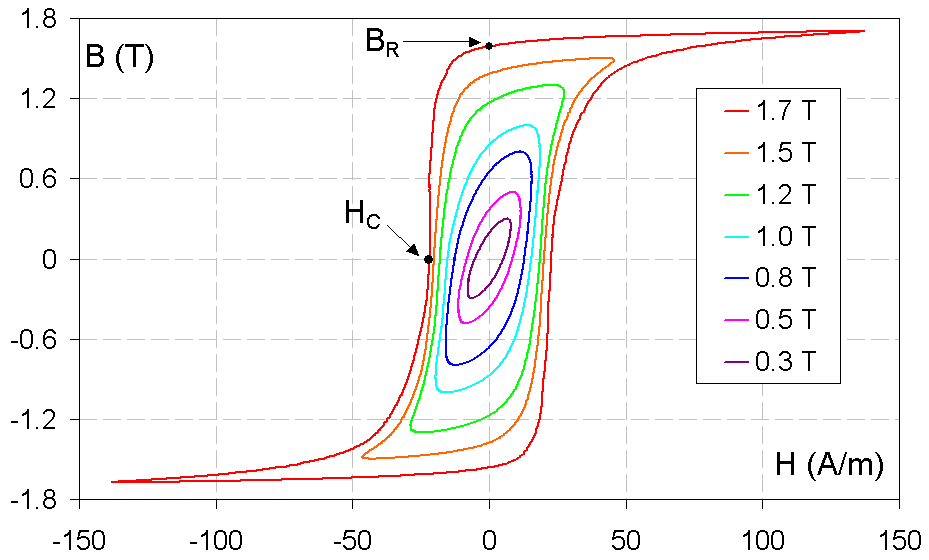 By Zureks - Oma teos, CC BY-SA 3.0, 
https://commons.wikimedia.org/w/index.php?curid=797050
14.10.2018
Vaasan yliopisto | Sähkötekniikka | SATE2180 Induktanssi ja magneettipiirit
12
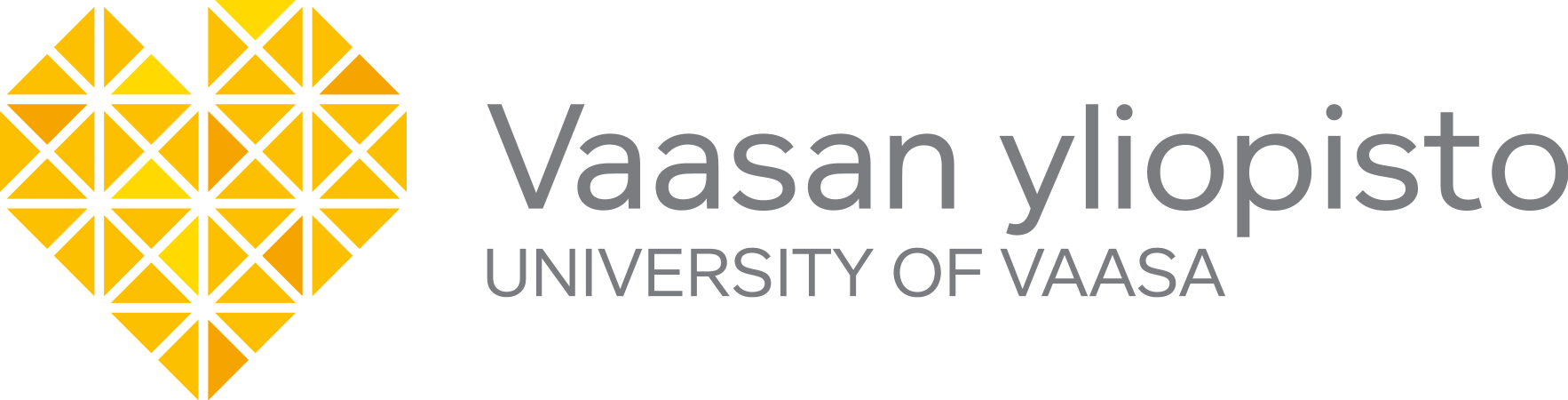 14.10.2018
Vaasan yliopisto | Sähkötekniikka | SATE2180 Induktanssi ja magneettipiirit
13